Экскурсия по избеСоставила: Сороковых Т. В.
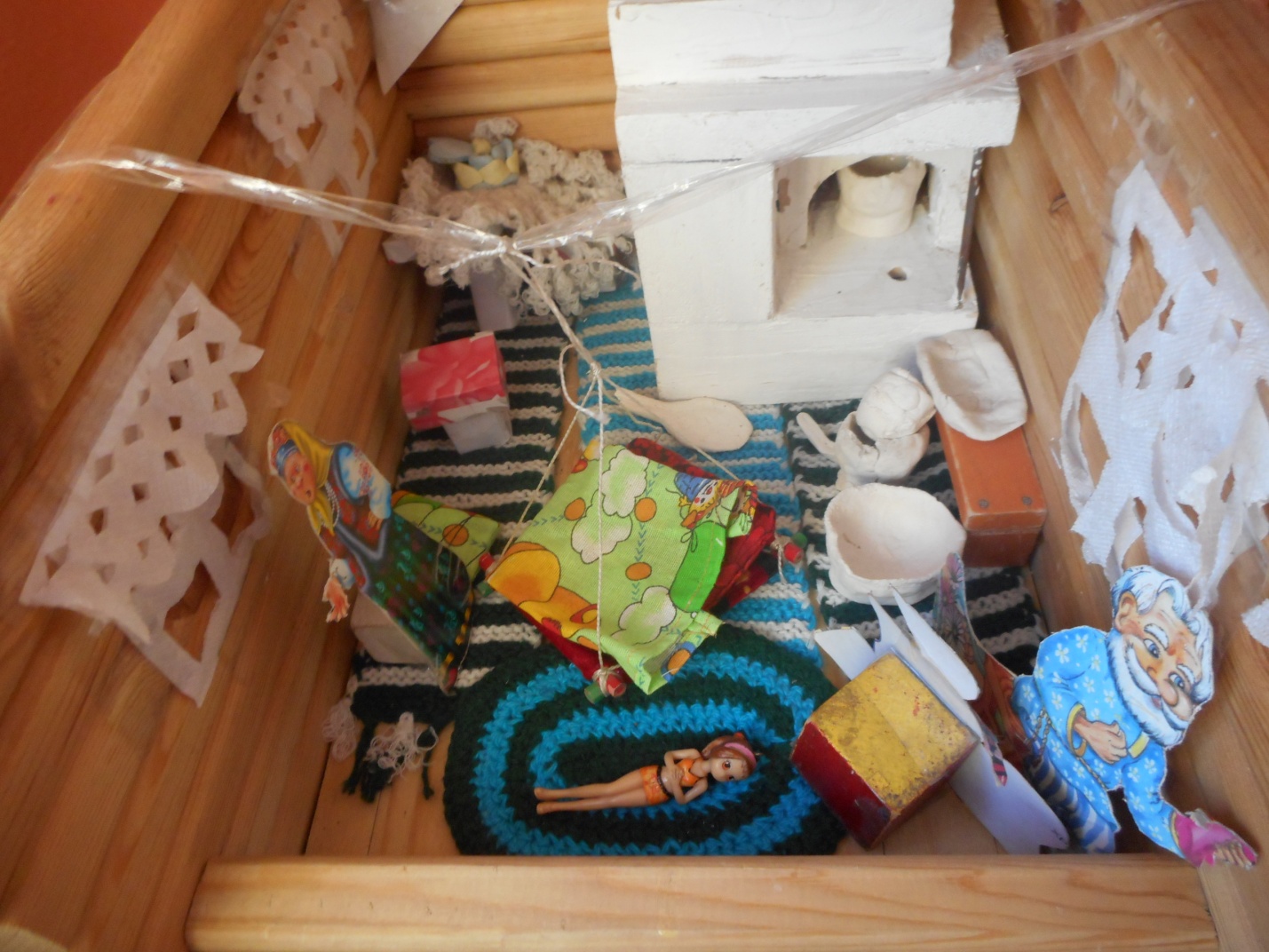 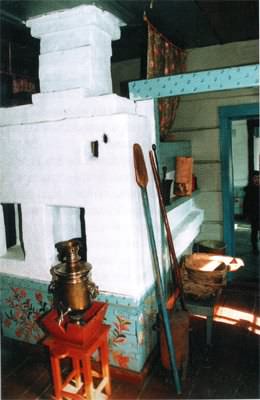 Печь
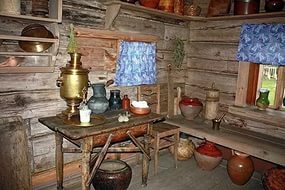 Бабий угол - куть
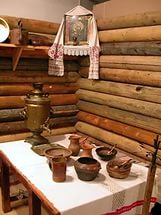 Красный угол
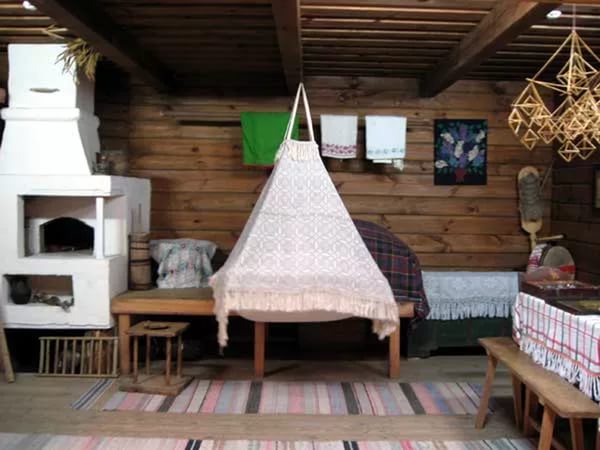 Люлька
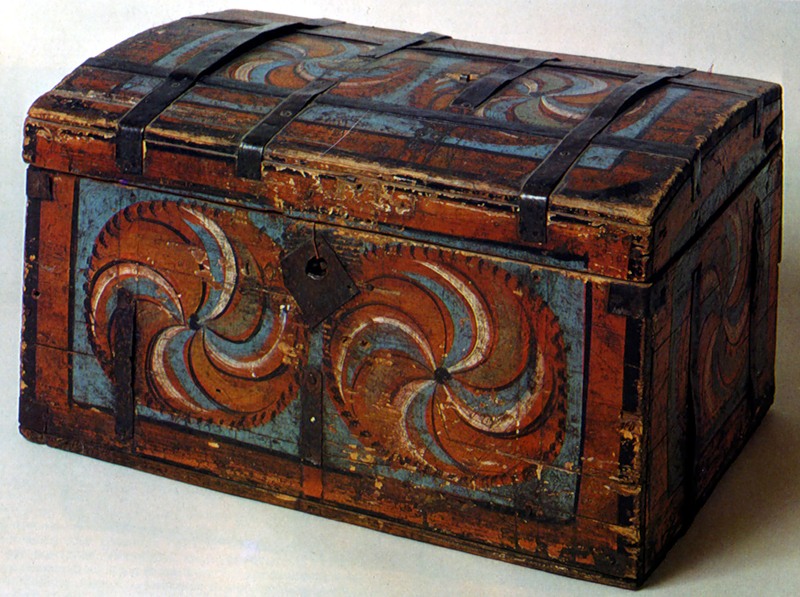 Сундук
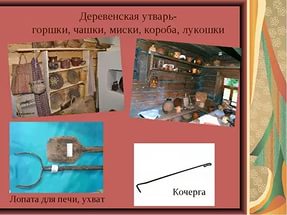 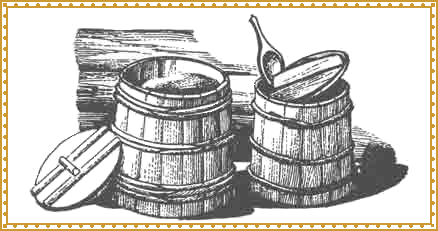 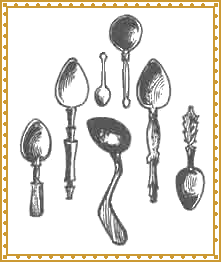 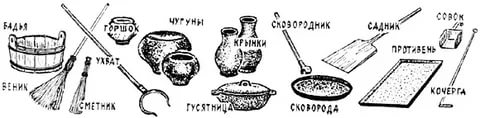 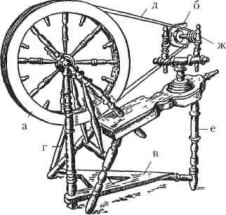 Самопрялка :а — колесо;б — катушка-шпулька;в — подножки; г — шатун;д — струна; е — стояк;ж — винт.